Environmental pollution Ukraine
Ann Prokopenko
Water - a life!
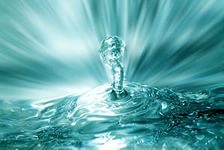 In nature, water plays an important role, it is of great importance in human life!
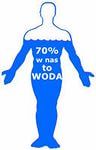 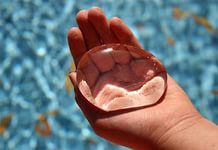 The main factors of water pollution:
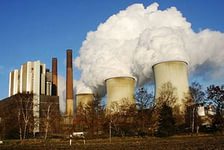 • Wastewater 
• Household and domestic waste
 • Radioactive substances 
• Thermal pollution 
• Lack of sustained water pressure
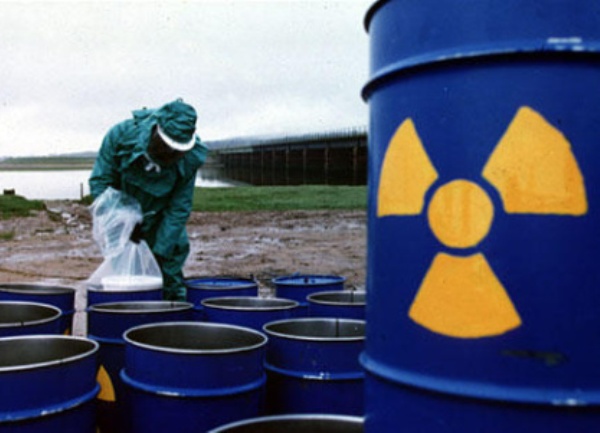 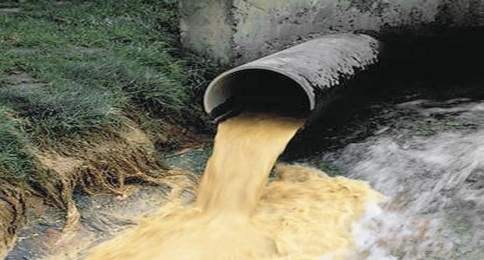 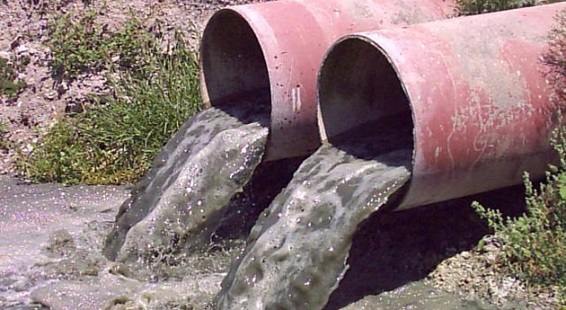 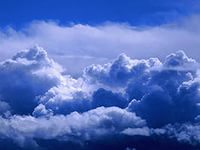 Air
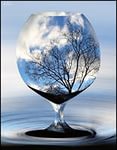 It can not see or feel, but without it man can not live and 5 minutes.
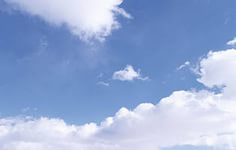 Sources of air pollution
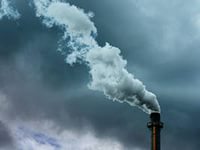 Atmospheric air is polluted by various gases, particles and liquids that adversely affect living things, worsening conditions of their existence.
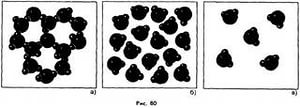 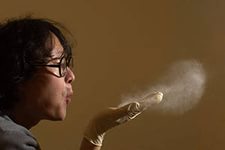 Forest - our wealth
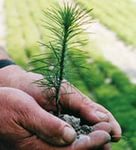 Forest - the most important component of the biosphere, its light and power base! 1 g forest vydilyaye 3-4 tons of oxygen absorbed i 4.5 tons of carbon dioxide capable vidfiltruvaty 50- 70 tons of dust.
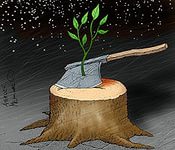 [Speaker Notes: Ліс - найважливіша складова біосфери, її легені і енергетична основа! 1 г лiсу  видiляє 3-4 тонни кисню i поглинає 4-5 тонн вуглекислого газу, здатний вiдфiльтрувати 50- 70 тонн пилу.]
Cutting down the forest! Forest welcomes all who seek it rest, but he himself needed help from selfless uncontrolled felling!
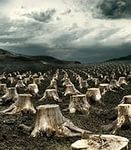 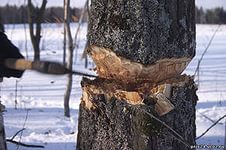 [Speaker Notes: Вирубування лісу! Ліс гостинно зустрічає всіх,хто шукає в ньому відпочинку,проте, йому самому потрібна безкорислива допомога від неконтрольованого вирубування!]
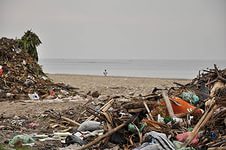 RUBBISHDespite the tendency of a decrease in waste production in the country, the process of accumulation of different types of waste.
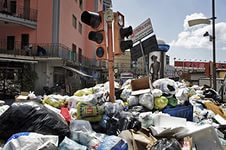 [Speaker Notes: СМІТТЯ Незважаючи на тенденцію деякого зменшення обсягів утворення відходів виробництва, в країні триває процес накопичення відходів різних видів.]
24% of all diseases in the world emerge and develop due to poor environmental conditions. And in children is associated with that 33% of all cases!
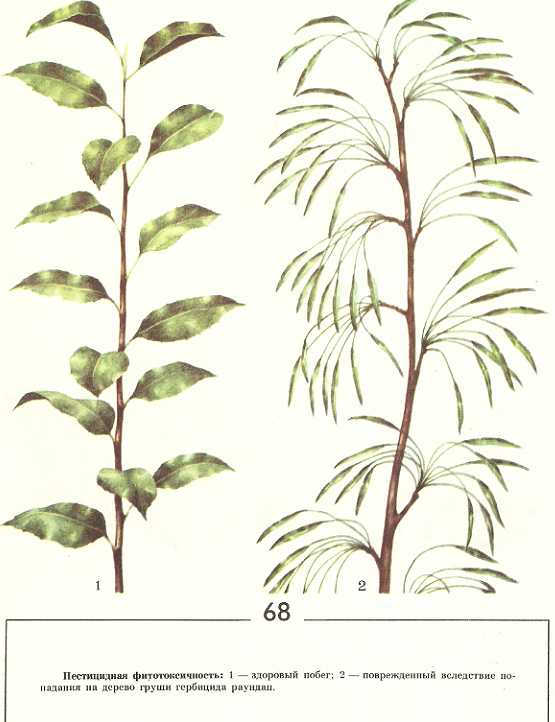 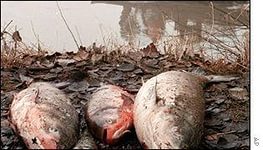 [Speaker Notes: 24% всіх хвороб у світі виникають та розвиваються через погані умови навколишнього середовища. Причому у дітей з цим повязано 33% всіх випадків захворювань!]
Conclusion (what should be done?)
- Plantation forests and parks
 - Improving the quality of fuel
 - Ban of leaded gasoline
 - Low-waste and non-waste production
 - Installation of additional filters and water       treatment
 - The use of circulating water system and biological treatment of wastewater;
 - The use of diesel fuel and replacing coal biofuels.
[Speaker Notes: Висновок (що треба зробити?)
 Насадження лісів та парків
- підвищення якості палива
 - заборона використання етильованого бензину
 - маловідходне та безвідходне виробництво
 - встановлення додаткових фільтрів та очисних споруд
- використання циркуляційної системи водопостачання та біологічна очистка стічних вод;
- використання дизельного палива та заміна вугілля біопалив.]